?
X
OKTATÓPROGRAMA HÁROMSZÖGEK
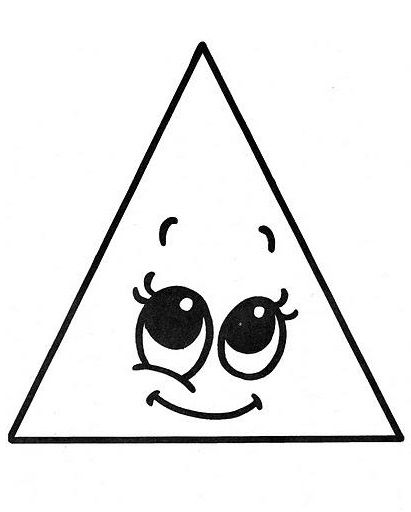 INDÍTÁS
Soós Emőke, Matematika
Kedves olvasó!
Az oktatóprogram főként VIII-ik osztályos diákoknak készült, a háromszög teljes átismétlésére, ezzel kicsit felkészülve az év végi végső vizsgára. 
	Megtalálhatunk benne a háromszögről olyan információkat, mint nevezetes vonalai, nevezetes tételek, trigonometria elemeket, illetve területtel kapcsolatos tudnivalókat.
	A program beszédes, könnyen kezelhető.

Jó szorakozást, kellemes tanulást!
VISSZA
X
I. A HÁROMSZÖGEK OSZTÁLYOZÁSA
A geometriában a háromszög olyan sokszög, amelynek három oldala, másként fogalmazva három csúcsa van.
	A háromszöget szögei szerint és oldalai szerint osztályozzuk.
	Szögei szerint lehet: hegyesszögű- derékszögű- és tompaszögű háromszög.
	Oldalai szerinte lehet: általános- egyenlő szárú- és egyenlő oldalú háromszög.
TOVÁBB
VISSZA
X
Szögei szerint                           Oldalai szerint
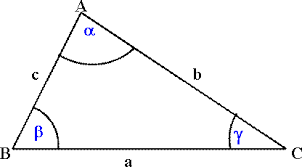 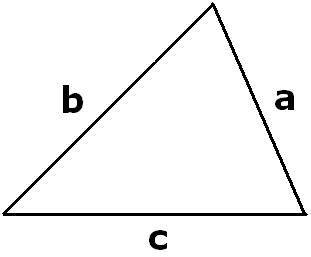 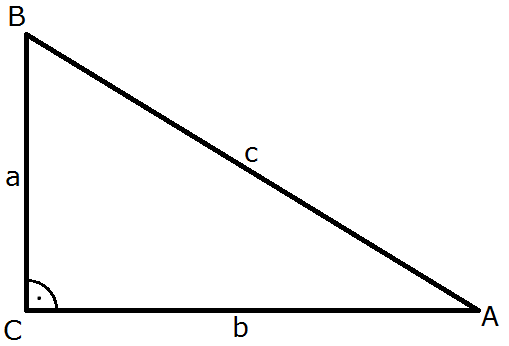 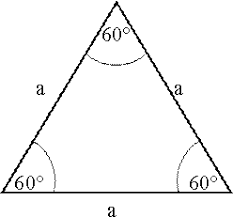 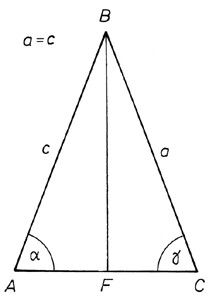 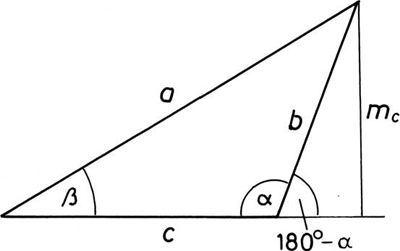 VISSZA
TOVÁBB
X
ELLENÖRZŐ KÉRDÉSEK
Válaszd ki a helyes választ:
	1.  Oldala szerint a háromszög lehet:

		a). 

		b). 

		c).
derékszögű
hegyesszögű
általános
X
ELLENÖRZŐ KÉRDÉSEK
Válaszd ki a helyes választ:
	1.  Oldala szerint a háromszög lehet:

		a). 

		b). 

		c).
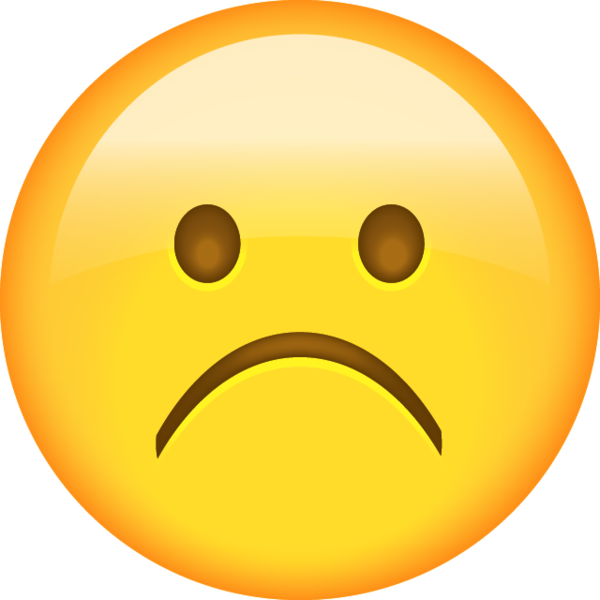 derékszögű
hegyesszögű
általános
VISSZA A KÉRDÉSHEZ
X
ELLENÖRZŐ KÉRDÉSEK
Válaszd ki a helyes választ:
	1.  Oldala szerint a háromszög lehet:

		a). 

		b). 

		c).
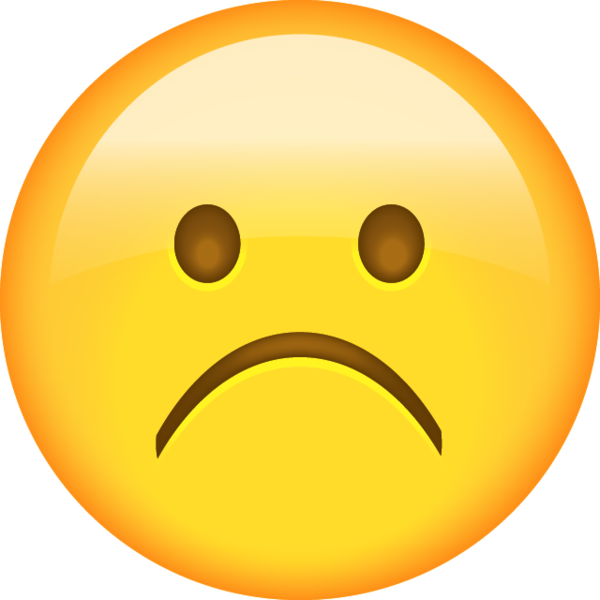 derékszögű
hegyesszögű
általános
VISSZA A KÉRDÉSHEZ
X
ELLENÖRZŐ KÉRDÉSEK
Válaszd ki a helyes választ:
	1.  Oldala szerint a háromszög lehet:

		a). 

		b). 

		c).
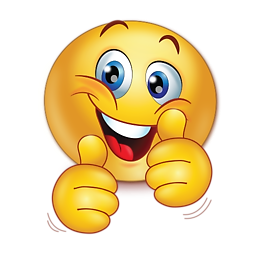 derékszögű
hegyesszögű
általános
VISSZA A KÉRDÉSHEZ
TOVÁBB
X
ELLENÖRZŐ KÉRDÉSEK
Válaszd ki a helyes választ:
	2.  Szögei szerint a háromszög lehet:

		a). 

		b). 

		c).
hegyesszögű
egyenlő oldalú
egyenlő szárú
X
ELLENÖRZŐ KÉRDÉSEK
Válaszd ki a helyes választ:
	2.  Szögei szerint a háromszög lehet:

		a). 

		b). 

		c).
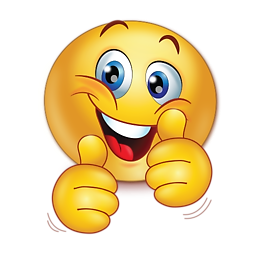 hegyesszögű
egyenlő oldalú
egyenlő szárú
VISSZA A KÉRDÉSHEZ
TOVÁBB
X
ELLENÖRZŐ KÉRDÉSEK
Válaszd ki a helyes választ:
	2.  Szögei szerint a háromszög lehet:

		a). 

		b). 

		c).
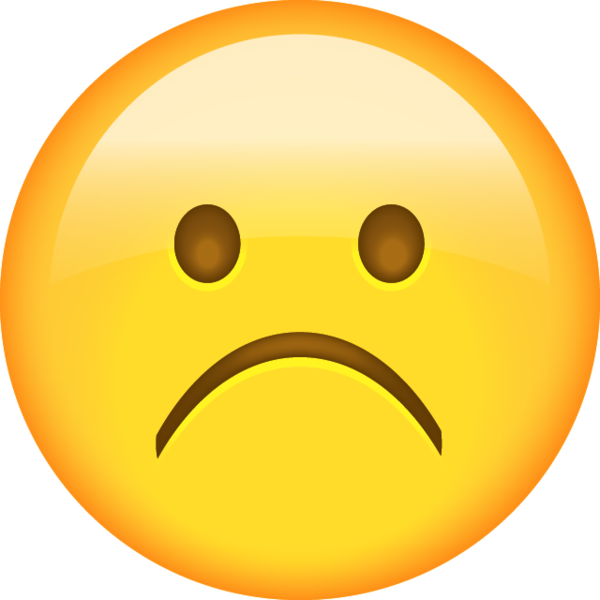 hegyesszögű
egyenlő oldalú
egyenlő szárú
VISSZA A KÉRDÉSHEZ
X
ELLENÖRZŐ KÉRDÉSEK
Válaszd ki a helyes választ:
	2.  Szögei szerint a háromszög lehet:

		a). 

		b). 

		c).
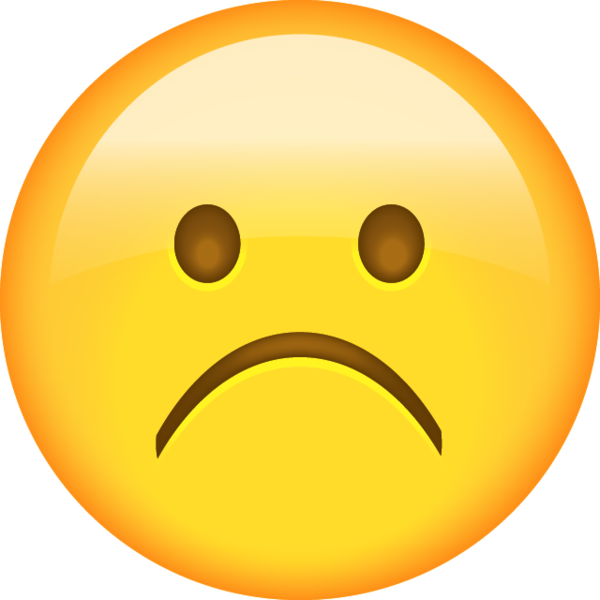 hegyesszögű
egyenlő oldalú
egyenlő szárú
VISSZA A KÉRDÉSHEZ
X
ELLENÖRZŐ KÉRDÉSEK
II. Egészítsd ki a mondatot!
	1. Egy háromszög egyenlő oldalú, ha minden szöge ... .
 
		a).					b).
X
ELLENÖRZŐ KÉRDÉSEK
II. Egészítsd ki a mondatot!
	1. Egy háromszög egyenlő oldalú, ha minden szöge
HELYESEN VÁLASZOLTÁL, ÜGYES VAGY!
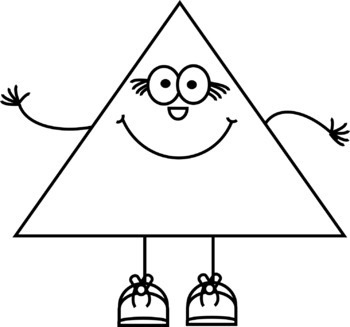 VISSZA A KÉRDÉSHEZ
TOVÁBB
X
ELLENÖRZŐ KÉRDÉSEK
II. Egészítsd ki a mondatot!
	1. Egy háromszög egyenlő oldalú, ha minden szöge
A VÁLASZ HELYTELEN!
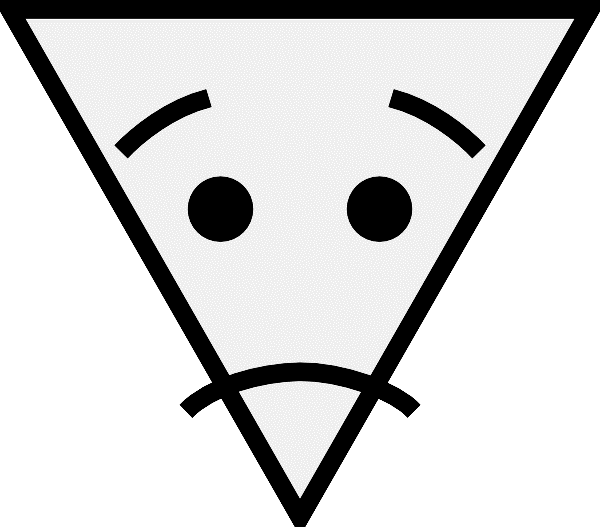 VISSZA A KÉRDÉSHEZ
X
ELLENÖRZŐ KÉRDÉSEK
tompaszögű
derékszögű
X
ELLENÖRZŐ KÉRDÉSEK
tompaszögű.
A VÁLASZ HELYTELEN!
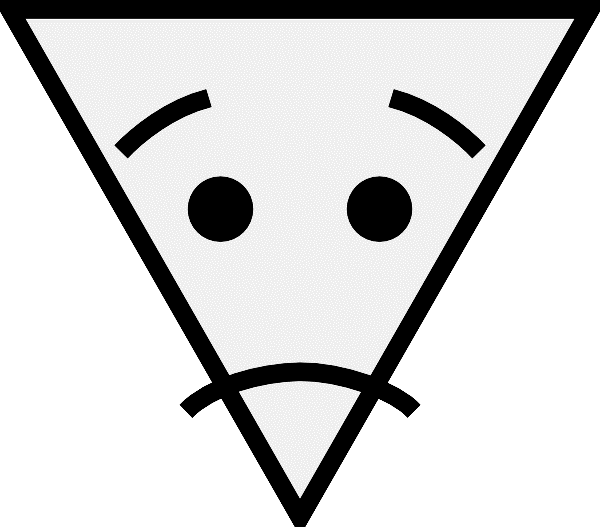 VISSZA A KÉRDÉSHEZ
X
ELLENÖRZŐ KÉRDÉSEK
derékszögű.
HELYESEN VÁLASZOLTÁL, ÜGYES VAGY!
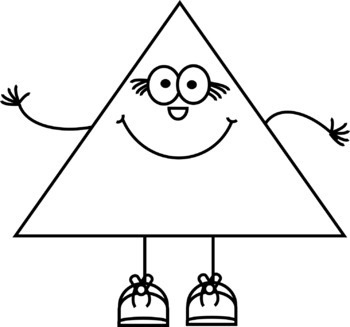 VISSZA A KÉRDÉSHEZ
TOVÁBB
X
GRATULÁLOK! EZZEL AZ ELSŐ FEJEZET VÉGÉHEZ ÉRTÉL!
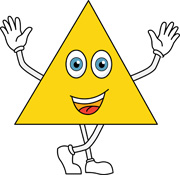 VISSZA AZ ANYAGHOZ
II. FEJEZET
VISSZA A KÉRDÉSEKHEZ
X
II. A HÁROMSZÖG NEVEZETES VONALAI
A háromszög oldalfelezője:
	Egy háromszögben egy oldal felezőpontját a szemközti csúcsponttal összekötő szakaszt oldalfelezőnek (vagy súlyvonalnak) nevezzük.
	A háromszög oldalfelezői összefutó egyenesek, ezt a metszéspontot a súlypontjának nevezzük.
 A háromszög magassága:
	A háromszög egyik csúcsából a szemközti oldalra bocsátott merőlegest a háromszög magasságának nevezzük.
	A háromszög három magassága egy pontban metszi egymást, ezt a pontot ortocentrumnak nevezzük.
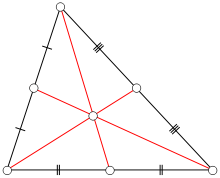 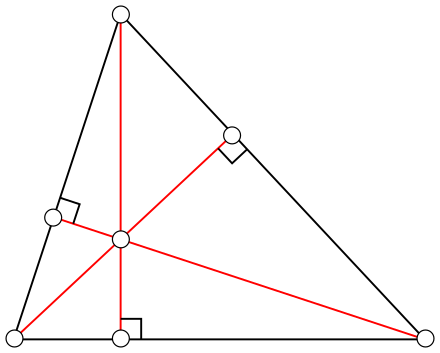 TOVÁBB
VISSZA
X
II. A HÁROMSZÖG NEVEZETES VONALAI
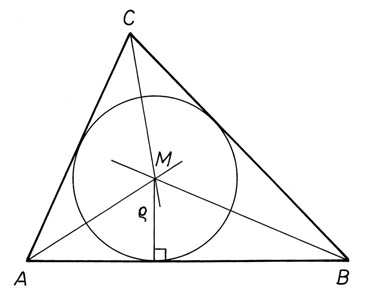 A háromszög szögfelezői:
	A háromszög három belső szögének szögfelezője egy pontban metszi egymást. Ez a metszéspont egyenlő távolságra van a háromszög három oldalától.
	Egy háromszögben a szögfelezők metszéspontja a háromszögbe írt kör középpontja.
 A háromszög oldalfelező merőlegesei:
	A háromszög három oldalának felezőmerőleges egy pontban metszi egymást.
	A háromszög odalfelező merőlegeseinek metszéspontja a háromszög köré írható kör középpontja.
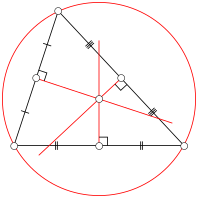 TOVÁBB
VISSZA
X
ELLENÖRZŐ KÉRDÉSEK
Válaszd ki a helyes választ!
	1. Hogy nevezik másképp még a háromszög magasságpontját ?
		a.  

		b. 

		c.
súlypont
ortocentrum
felezőpont
TOVÁBB
X
ELLENÖRZŐ KÉRDÉSEK
Válaszd ki a helyes választ!
	2. A háromszög oldalfelező merőlegeseinek  metszéspontja melyik pontot határozza meg ?
		a. 
 
		b. 

		c.
A háromszögbe írható kör középpontját.
A súlypontot.
A háromszög köré írható kör középpontját.
TOVÁBB
X
ELLENÖRZŐ KÉRDÉSEK
II.	Párosítsd a fogalmakat a megfelelő értelmezésekkel!
a. Egy háromszögben egy oldal felezőpontja és a szemközti csúcsponttal összekötő szakasz.
1. SZÖGFELEZŐ
b. Minden pontja azonos távolságra van a szög száraitól és átmegy a szög csúcsán.
2. MAGASSÁG
c. A háromszög egyik csúcsából a szemközti oldal egyenesére bocsátott merőleges.
3. OLDALFELEZŐ
X
ELLENÖRZŐ KÉRDÉSEK
II.	Párosítsd a fogalmakat a megfelelő értelmezésekkel!
a. Egy háromszögben egy oldal felezőpontja és a szemközti csúcsponttal összekötő szakasz.
1. SZÖGFELEZŐ
b. Minden pontja azonos távolságra van a szög száraitól és átmegy a szög csúcsán.
2. MAGASSÁG
c. A háromszög egyik csúcsából a szemközti oldal egyenesére bocsátott merőleges.
3. OLDALFELEZŐ
X
ELLENÖRZŐ KÉRDÉSEK
II.	Párosítsd a fogalmakat a megfelelő értelmezésekkel!
a. Egy háromszögben egy oldal felezőpontja és a szemközti csúcsponttal összekötő szakasz.
1. SZÖGFELEZŐ
b. Minden pontja azonos távolságra van a szög száraitól és átmegy a szög csúcsán.
2. MAGASSÁG
c. A háromszög egyik csúcsából a szemközti oldal egyenesére bocsátott merőleges.
3.OLDALFELEZŐ
TOVÁBB
X
GRATULÁLOK! EZZEL A MÁSODIK FEJEZET VÉGÉHEZ ÉRTÉL!
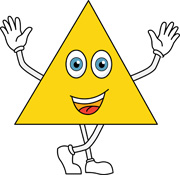 VISSZA AZ ANYAGHOZ
III. FEJEZET
VISSZA A KÉRDÉSEKHEZ
X
III. HÁROMSZÖGRE VONATKOZÓ NEVEZETES TÉTELEK
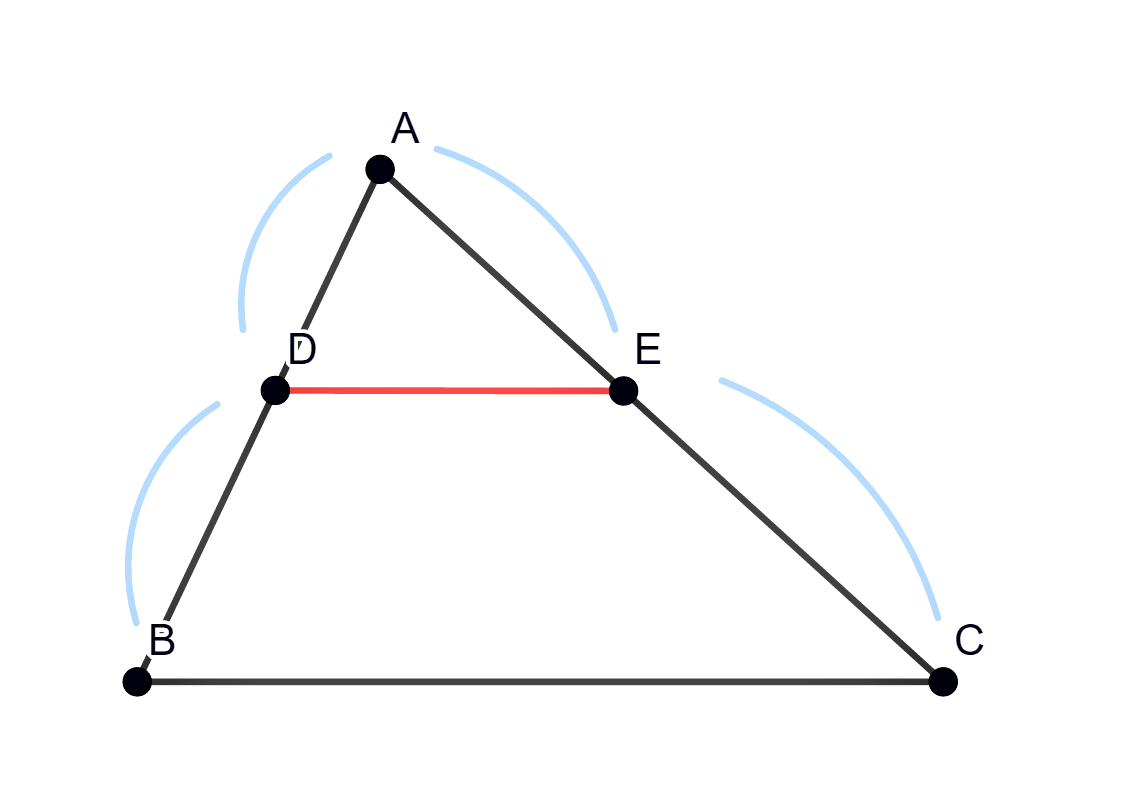 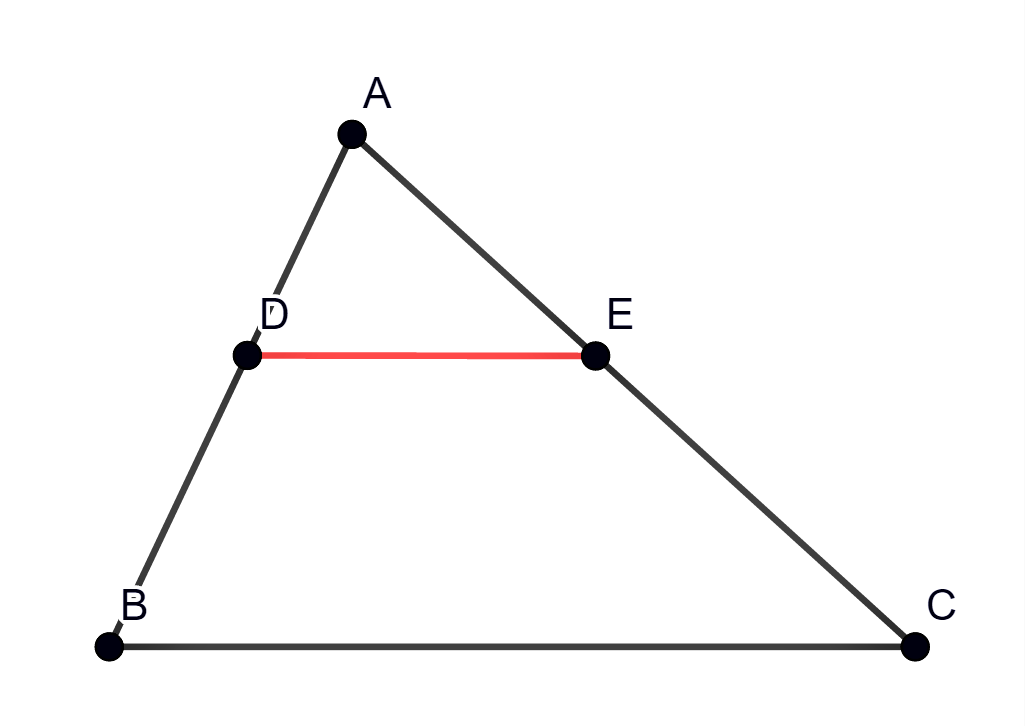 TOVÁBB
VISSZA
X
III. HÁROMSZÖGRE VONATKOZÓ NEVEZETES TÉTELEK
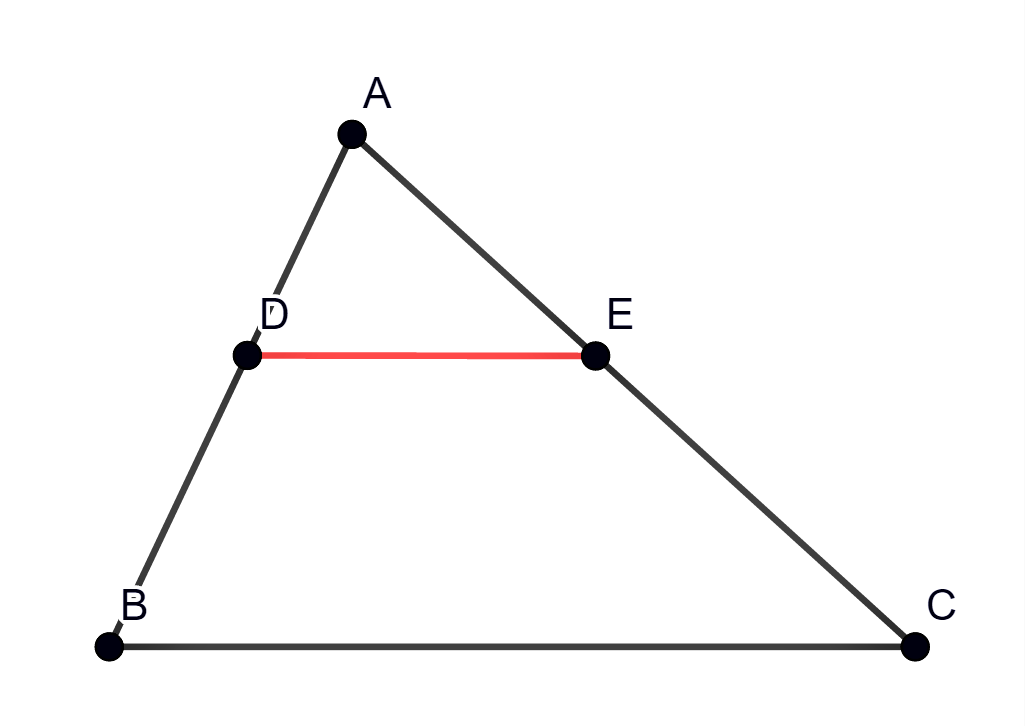 TOVÁBB
VISSZA
X
III. HÁROMSZÖGRE VONATKOZÓ NEVEZETES TÉTELEK
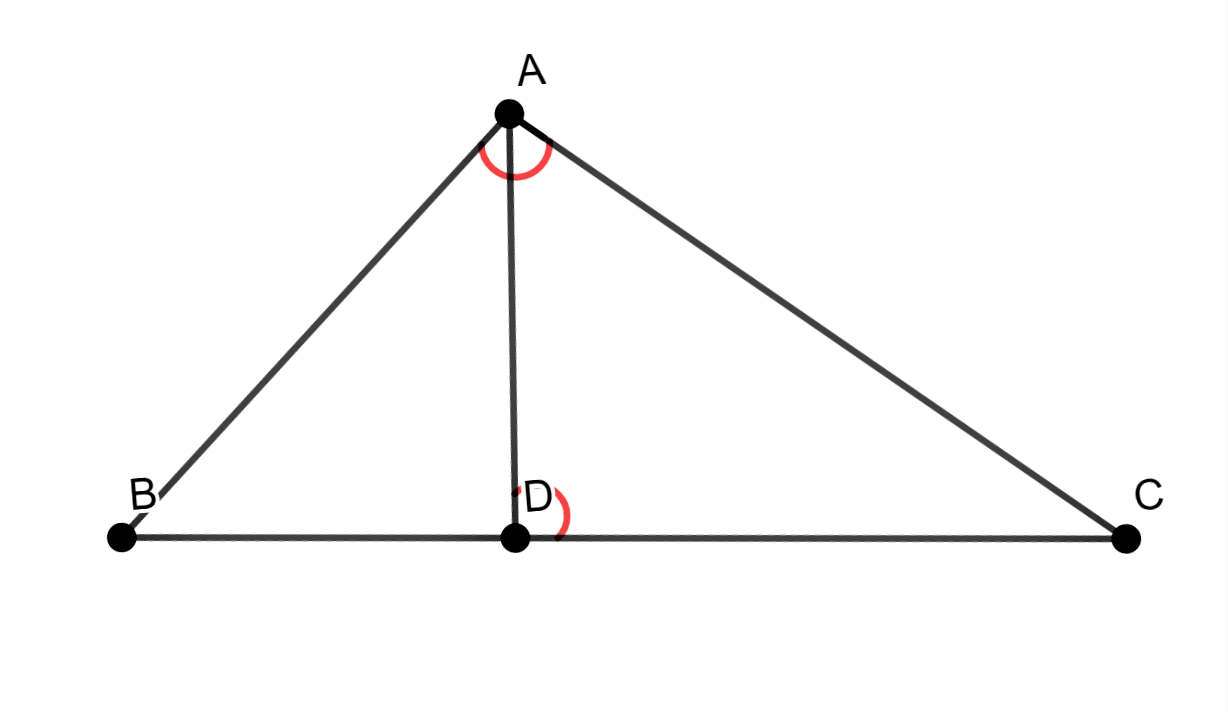 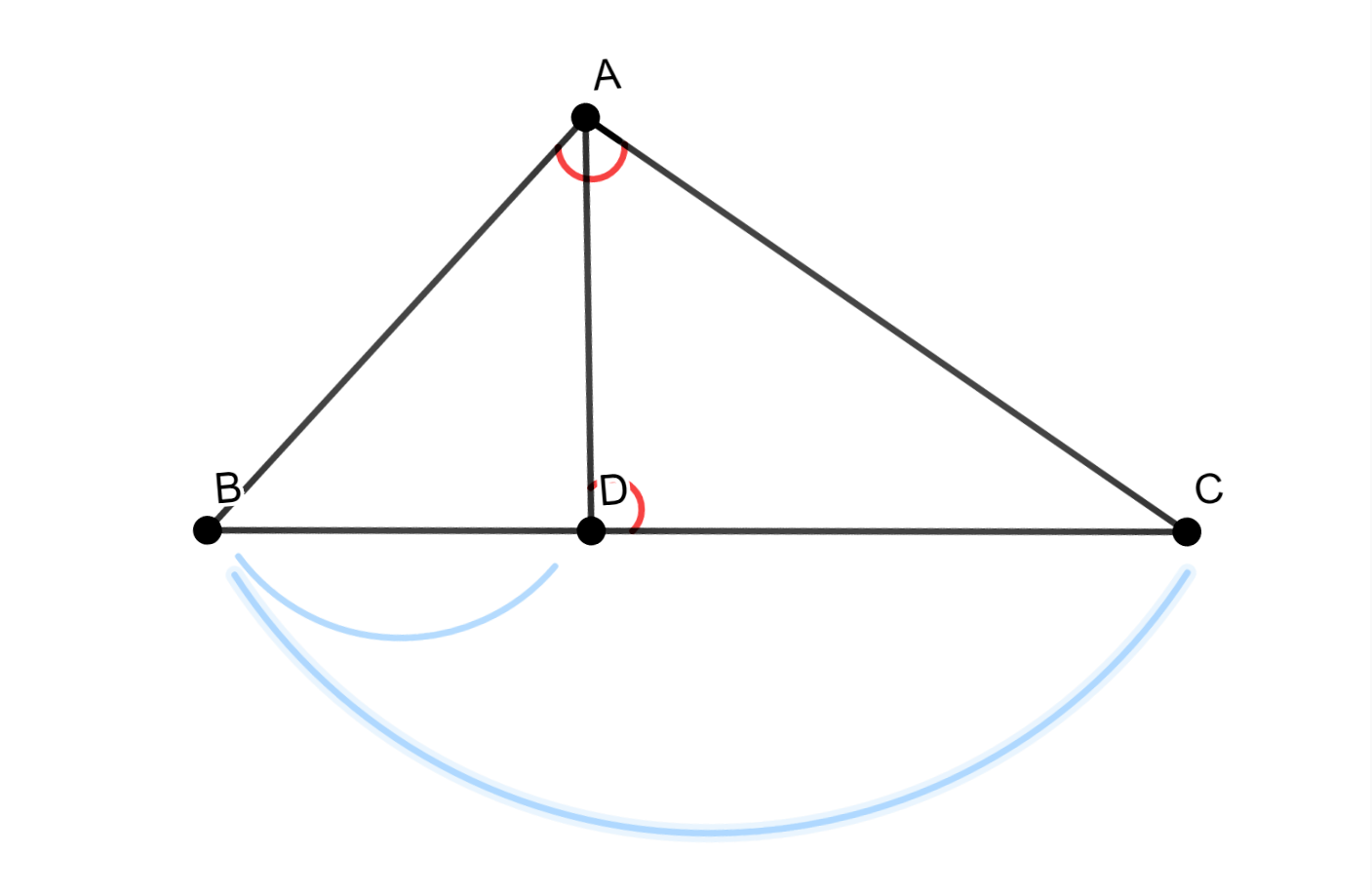 TOVÁBB
VISSZA
X
III. HÁROMSZÖGRE VONATKOZÓ NEVEZETES TÉTELEK
Pitagorasz tételének fordított tétele:
	Ha egy háromszögben a leghosszabb oldal négyzete egyenlő a másik két oldal négyzetének összegével, akkor a háromszög derékszögű.
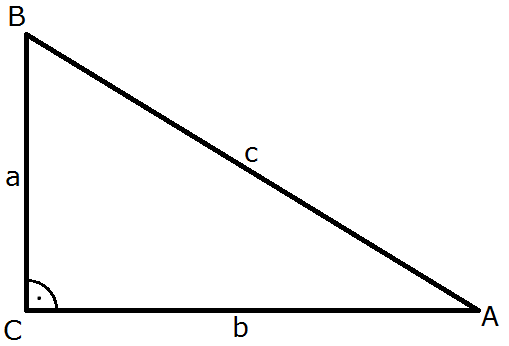 TOVÁBB
VISSZA
X
ELLENÖRZŐ KÉRDÉSEK
I. Párosítsd a tételek nevét a neki megfelelő tétellel!
a. Bármely derékszögű háromszögben az átfogó négyzete egyenlő a két befogó négyzetének összegével.
1. THALÉSZ TÉTELE
b. Egy háromszög egyik oldalával párhuzamos egyenes a másik két oldalon arányos szakaszokat határoz meg.
2. A HASONLÓSÁG ALAPTÉTELE
c. A derékszögű háromszög átfogójához tartozó magasság mértani középarányosa a befogók átfogóra eső vetületének.
3. PITAGORASZ TÉTELE
d. A háromszög egyik oldalával párhuzamosan húzott egyenes a háromszög másik két oldalával az eredeti háromszöghöz hasonló háromszöget alkot.
4. A MAGASSÁG TÉTELE
X
ELLENÖRZŐ KÉRDÉSEK
I. Párosítsd a tételek nevét a neki megfelelő tétellel!
a. Bármely derékszögű háromszögben az átfogó négyzete egyenlő a két befogó négyzetének összegével.
1. THALÉSZ TÉTELE
b. Egy háromszög egyik oldalával párhuzamos egyenes a másik két oldalon arányos szakaszokat határoz meg.
2. A HASONLÓSÁG ALAPTÉTELE
c. A derékszögű háromszög átfogójához tartozó magasság mértani középarányosa a befogók átfogóra eső vetületének.
3. PITAGORASZ TÉTELE
d. A háromszög egyik oldalával párhuzamosan húzott egyenes a háromszög másik két oldalával az eredeti háromszöghöz hasonló háromszöget alkot.
4. A MAGASSÁG TÉTELE
X
ELLENÖRZŐ KÉRDÉSEK
I. Párosítsd a tételek nevét a neki megfelelő tétellel!
a. Bármely derékszögű háromszögben az átfogó négyzete egyenlő a két befogó négyzetének összegével.
1. THALÉSZ TÉTELE
b. Egy háromszög egyik oldalával párhuzamos egyenes a másik két oldalon arányos szakaszokat határoz meg.
2. A HASONLÓSÁG ALAPTÉTELE
c. A derékszögű háromszög átfogójához tartozó magasság mértani középarányosa a befogók átfogóra eső vetületének.
3. PITAGORASZ TÉTELE
d. A háromszög egyik oldalával párhuzamosan húzott egyenes a háromszög másik két oldalával az eredeti háromszöghöz hasonló háromszöget alkot.
4. A MAGASSÁG TÉTELE
X
ELLENÖRZŐ KÉRDÉSEK
I. Párosítsd a tételek nevét a neki megfelelő tétellel!
a. Bármely derékszögű háromszögben az átfogó négyzete egyenlő a két befogó négyzetének összegével.
1. THALÉSZ TÉTELE
b. Egy háromszög egyik oldalával párhuzamos egyenes a másik két oldalon arányos szakaszokat határoz meg.
2. A HASONLÓSÁG ALAPTÉTELE
c. A derékszögű háromszög átfogójához tartozó magasság mértani középarányosa a befogók átfogóra eső vetületének.
3. PITAGORASZ TÉTELE
d. A háromszög egyik oldalával párhuzamosan húzott egyenes a háromszög másik két oldalával az eredeti háromszöghöz hasonló háromszöget alkot.
4. A MAGASSÁG TÉTELE
TOVÁBB
X
?
ELLENÖRZŐ KÉRDÉSEK
II. Határozd meg a kijelentett tétel hiányzó szavát!
1. Ha egy egyenes a háromszög két oldalán arányos szakaszokat határoz meg, akkor ez az egyenes ... a háromszög harmadik oldalával.
a. merőleges
b. párhuzamos
c. egyenlő
X
ELLENÖRZŐ KÉRDÉSEK
II. Határozd meg a kijelentett tétel hiányzó szavát!
1. Ha egy egyenes a háromszög két oldalán arányos szakaszokat határoz meg, akkor ez az egyenes    .............................    a háromszög harmadik oldalával. (Thalész fordított tétele)
párhuzamos
a. merőleges
b. párhuzamos
c. egyenlő
TOVÁBB
X
ELLENÖRZŐ KÉRDÉSEK
II. Határozd meg a kijelentett tétel hiányzó szavát!
2. A derékszögű háromszögben bármely ... mértani középarányos az átfogó és az illető ...-nak az átfogóra eső vetülete között.
a. átfogó
b. magasság
c. befogó
X
ELLENÖRZŐ KÉRDÉSEK
II. Határozd meg a kijelentett tétel hiányzó szavát!
2. A derékszögű háromszögben bármely ...............  mértani középarányos az átfogó és az illető .................. nak az átfogóra eső vetülete között. (A befogó tétele)
befogó
befogó
a. átfogó
b. magasság
c. befogó
TOVÁBB
X
GRATULÁLOK! EZZEL A HARMADIK FEJEZET VÉGÉHEZ ÉRTÉL!
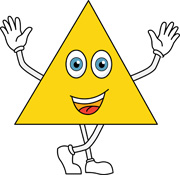 VISSZA AZ ANYAGHOZ
IV. FEJEZET
VISSZA A KÉRDÉSEKHEZ
X
IV.TRIGONOMETRIAI ELEMEK A HÁROMSZÖGBEN
A negyedik fejezet segédanyagát a következő linkre kattintva érhetjük el: 
Nevezetes szögfüggvények

	Ezt tanulmányozva következnek a témakörrel kapcsolatos kérdések!
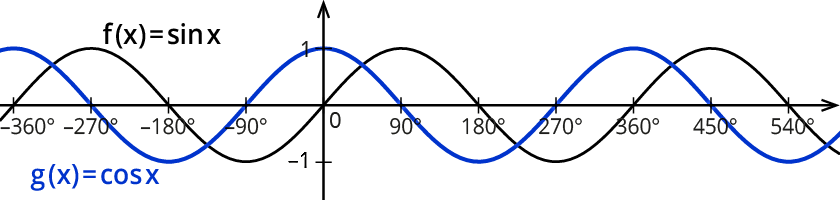 TOVÁBB
VISSZA
X
ELLENÖRZŐ KÉRDÉSEK
A VÁLASZ NEM HELYES!
IGAZ
HAMIS
IGAZ
HAMIS
A VÁLASZ NEM HELYES!
TOVÁBB
X
ELLENÖRZŐ KÉRDÉSEK
A VÁLASZ NEM HELYES!
IGAZ
HAMIS
IGAZ
HAMIS
A VÁLASZ NEM HELYES!
TOVÁBB
X
GRATULÁLOK! EZZEL A NEGYEDIK FEJEZET VÉGÉHEZ ÉRTÉL!
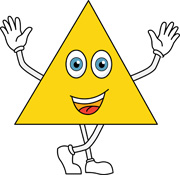 VISSZA AZ ANYAGHOZ
V. FEJEZET
VISSZA A KÉRDÉSEKHEZ
X
V. A HÁROMSZÖGEK KERÜLETE, TERÜLETE
TOVÁBB
VISSZA
X
ELLENÖRZŐ KÉRDÉSEK
I. Egészítsd ki a hiányzó részeket!
a. szorzatából
b. összegéből
összegéből
b. nem létezik ilyen háromszög
TOVÁBB
X
ELLENÖRZŐ KÉRDÉSEK
II. Válaszd ki a helyes választ!
A háromszög területképlete a következő:
b. 4 cm
c. 12 cm
TOVÁBB
GRATULÁLOK! EZZEL BEFEJEZTED AZ OKTATÓPROGRAMOT!
X
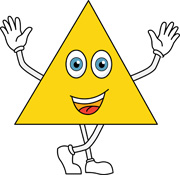 VISSZA A III. FEJEZETHEZ
VISSZA A IV. FEJEZETHEZ
VISSZA A II. FEJEZETHEZ
VISSZA AZ V. FEJEZETHEZ
VISSZA AZ I. FEJEZETHEZ
A válaszlehetőségekre kattintva választ kapunk arra, hogy az adott lehetőség helyes vagy nem.
VISSZA
Sajnálom, hogy kilépsz, remélem jól szórakoztál!
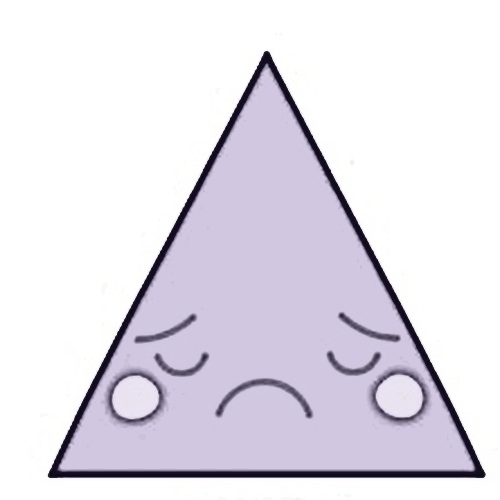 A BILLENTYŰN AZ ESC GOMBOT LENYOMVA KILÉPHETSZ!